CMPE 135Object-Oriented Analysis and DesignMarch 11 Class Meeting
Department of Computer EngineeringSan Jose State UniversitySpring 2021Instructor: Ron Mak
www.cs.sjsu.edu/~mak
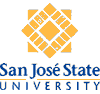 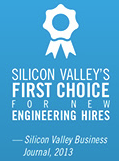 1
Overloading vs. Overriding
Overloading is the ability to define multiple functions with the same namebut with different formal parameters.
Parameters differ by number, datatype, or order.
Functions cannot differ only in return datatype.
Which function is called depends on the arguments.

Overriding is the ability of a member function of a subclass to redefine a member function in the superclass with the same signature (name, parameters, and return datatype).
2
Why Overload
Functions perform conceptually similar actions, differing only in their parameters.
Examples:

Functions perform the same action, only through different parameters.
Examples:

Functions perform equivalent actions with different parameters.
Examples:
void WriteInt(int value);  // to standard out
void WriteInt(int value, File out);
void DrawDot(int x, int y);
void DrawDot(Point pt);
void WriteMessage(char *text);
void WriteMessage(string text);
3
Operator Overload, cont’d
int operator -(const Birthday& bd1, const Birthday& bd2)
{
    return bd1.year - bd2.year;
}
ostream& operator <<(ostream& outs, const Birthday& bd)
{
    outs << bd.month << "/" << bd.date << "/" << bd.year;
    return outs;
}
Overload.cpp
4
Operator Overload, cont’d
int main()
{
    int i = 1, j = 2, k, n, m;
    string str1 = "Hello", str2 = "world", greeting;
    Birthday bd1(1990, 9, 2), bd2(2000, 4, 3);
    // Overloaded + operator.
    k = i + j;
    greeting = str1 + ", " + str2;
    cout << k << " " << greeting << endl;
    // Overloaded - operator.
    k = i - j;
    n = bd2 - bd1;
    m = operator -(bd2, bd1);
    cout << setw(3) << k << setw(3) << n << setw(3) << m << endl;

    // Overloaded << operator.
    cout << bd1 << endl;
}
Overload.cpp
3 Hello, world
 -1 10 10
9/2/1990
5
Why Override
The subclass’s member function has the same signature as the superclass’s member function, but the subclass’s function must execute instead of the superclass’s function.
Example: The Manager class’s get_pay() member function overrides the Employee superclass’s get_pay() member function.
From a subclass function, use the scope resolution operator :: to call a superclass function that the subclass has overridden.
Example: Employee::get_pay().
6
Why Override, cont’d
Override.cpp
class Employee
{
public:
    Employee() {}
    double pay(double rate, double hours)
    {
        return rate*hours;
    }
};
class Manager : public Employee
{
public:
    Manager(double b) : bonus(b) {}
    double pay(double rate, double hours)
    {
        return Employee::pay(rate, hours) + bonus;
    }
private:
    double bonus;
};
int main()
{
    Manager mgr(10);
    cout << mgr.pay(50, 40) << endl;
    return 0;
}
2010
7
Pointers vs. References
The value of a pointer variable is the address of another variable.

Pointer variable p1 contains the address of variable i.
Pointer variable p2 contains the address of the dynamically allocated Birthday object.

A reference variable is an alias for an already existing variable.
Both r1 and i now refer to the same variable.
int i, j;
int *p1 = &i;
Birthday *p2 = new Birthday(1963, 9, 2);
int& r1 = i;
8
Pointers vs. References, cont’d
Both pointers and references are implemented as addresses, but there are major differences.

A pointer variable can be reassigned: 


A reference variable must be assigned at initialization and then cannot be reassigned.

A pointer variable can be null.
A reference variable can only be an alias for another variable.
p1 = &j;
p2 = new Birthday(1967, 4, 3);
int& r1 = i;
p2 = nullptr;
9
Pointers vs. References, cont’d
Explicitly dereference a pointer variable.



A reference variable is implicitly dereferenced.


A pointer variable’s value can participate in address arithmetic.
A reference variable’s address value cannot.
A reference variable is similar to a constant pointer.
int k, y;
k = *p1;
y = p2->year;
Birthday bd(1960, 9, 2);
Birthday& rbd = bd;
rbd.year = 1964;
10
Use of References
When you declare a function’s parameter to be a reference, you are saying that the parameter is an alias of the caller’s argument.

Example:


Function parameter parm is an alias for the caller’s argument k. Therefore, any changes to parm in the function changes k instantaneously, because they are the same variable.
void func(int& parm) ...
...
func(k);
11
Use of References, cont’d
A function can return a reference.
Example:




Special variable this is a pointer to the object, and therefore *this is the object itself.
We are returning an alias to the object.
SafeArray& SafeArray::operator =(const SafeArray& rhs)
{
    ...
    return *this;
}
12
Use of References, cont’d
You can pass a pointer by reference.
The syntax is a bit awkward.

Example:or:or:

Note the order of the * and the &.
void func(int* &ptr);
void func(int*& ptr);
void func(int *&ptr);
13
Use of References, cont’d
The overridden assignment operator should return a reference so that achained assignment likewould work. 
Recall the signature of an assignment operator.

The assignment operator is right associative.is executed as
a = b = c;
MyClass& operator =(const MyClass& rhs);
a = b = c;
a = (b = c);
14
Midterm Review
We looked at code that was functional but was inflexible and hard to maintain.

Code that was not able to handle change.

We incrementally improved the code.
Encapsulated what varied
Delegated tasks
Wrote code that could scale

In the process, we applied good object-oriented design principles.
15
Midterm Review, cont’d
Understand what your customer wants.
Functional and nonfunctional requirements
UML diagrams: Use case, sequence, class
Functional Specification
16
Midterm Review, cont’d
Analysis
Deal with change and complexity.
Where do classes come from?
Textual analysis
CRC cards (Class Responsibility Collaboration)
Class relationships: dependency, inheritance, aggregation, composition
Design Specification

Design and implementation of the Day class
17
Midterm Review, cont’d
Object-oriented design characteristics
Encapsulation
Inheritance
Polymorphism

Object-oriented design principles
Encapsulate what varies.
Code to the interfaces, not specific implementations.
Law of Demeter (“Principle of Least Knowledge”)
Liskov Substitution Principle
Favor composition over inheritance.
18
Midterm Review, cont’d
Factory classes

Accessors and mutators
Dangerous setters
Immutable classes
References to immutable objects
19
Midterm Review, cont’d
Interfaces
Cohesion
Completeness
Convenience
Clarity
Consistency
20
Midterm Review, cont’d
Programming by contract
Precondition
Postcondition
Invariant

Favor composition over inheritance
Delegation
“Has a” is often better than “is a”
SimUDuck example
21
Midterm Review, cont’d
Polymorphism
Abstract classes
Pure virtual member functions
Virtual destructors

Rock-Paper-Scissors game
Random choice
Simple machine learning
22
Midterm Format
A combination of multiple-choice and short-answer questions.
Use a standard browser to access Canvas. No lockdown browser.
Open book, notes, laptop, internet.
No communication with anyone else during the exam.
 
Turn on your camera during the exam for proctoring.
The exam will be recorded.
23
Video
A typical meeting with clients to gather requirements?
https://www.youtube.com/watch?v=BKorP55Aqvg
24